Discussion of  VECM and  Cointegration Tests
郭宏聖
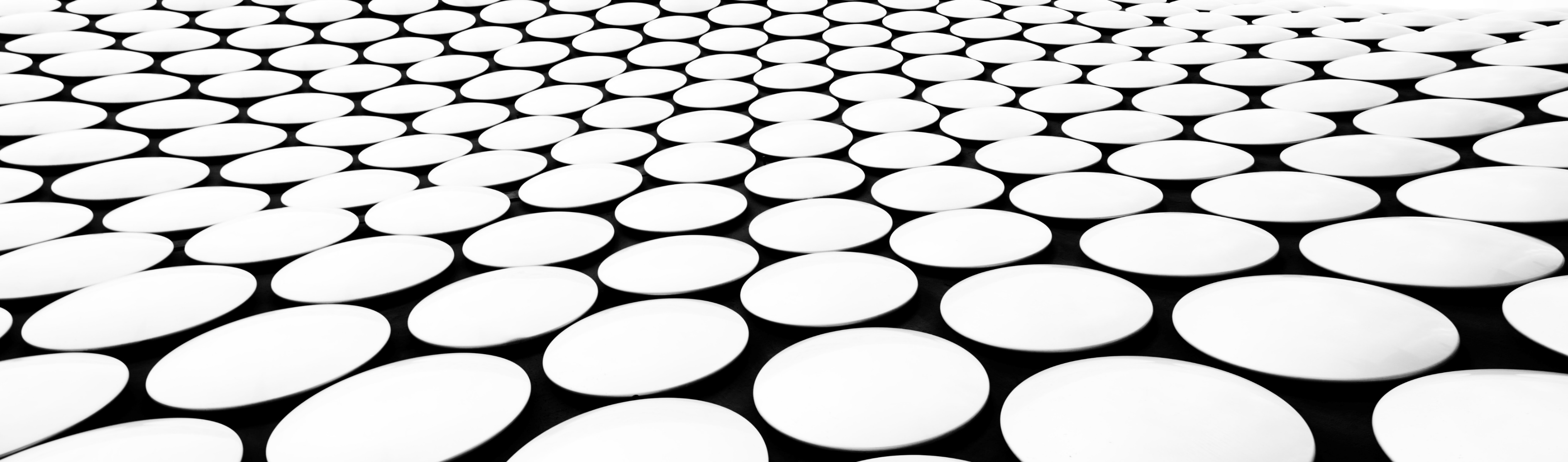 整體流程
ADF test
PACF
Model Checking
Ljung-Box
Order Specification
AIC
BIC
Estimating the Cointegrating Vector
Model Selection
MLE
LSE
Rank>0
drop
Cointegration Test
likelihood ratio test
Rank=0
Specification of the Deterministic Function
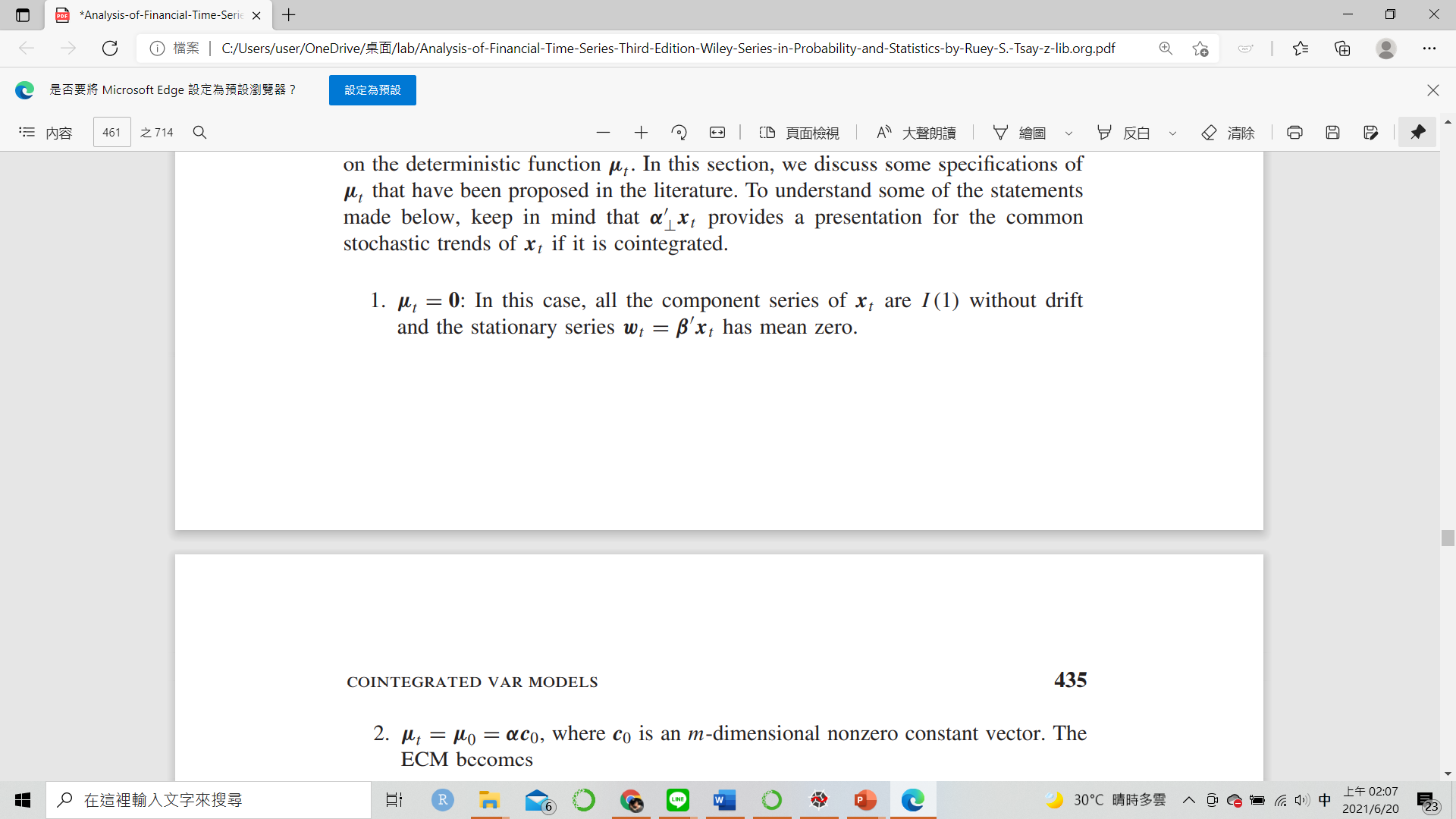 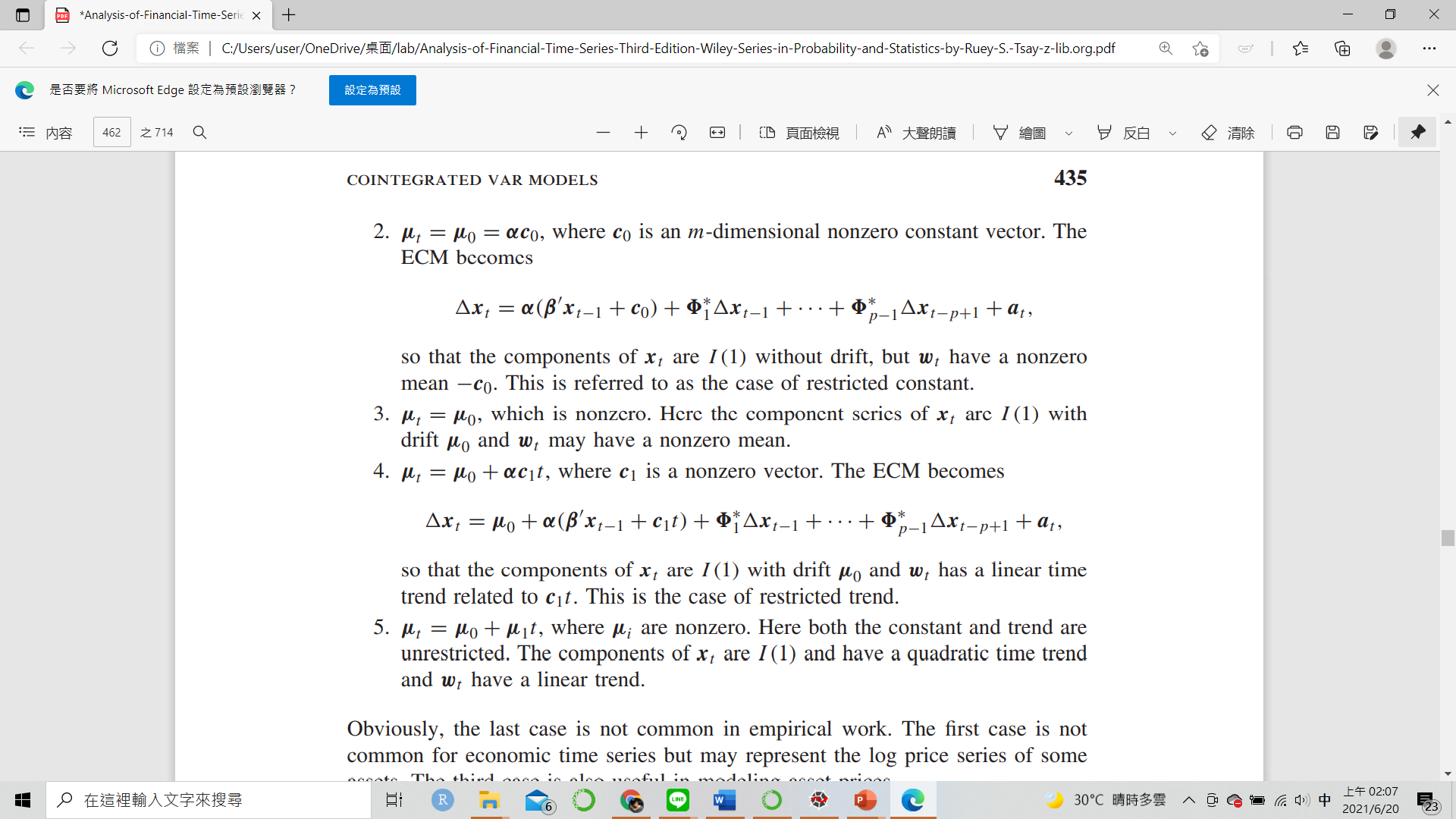 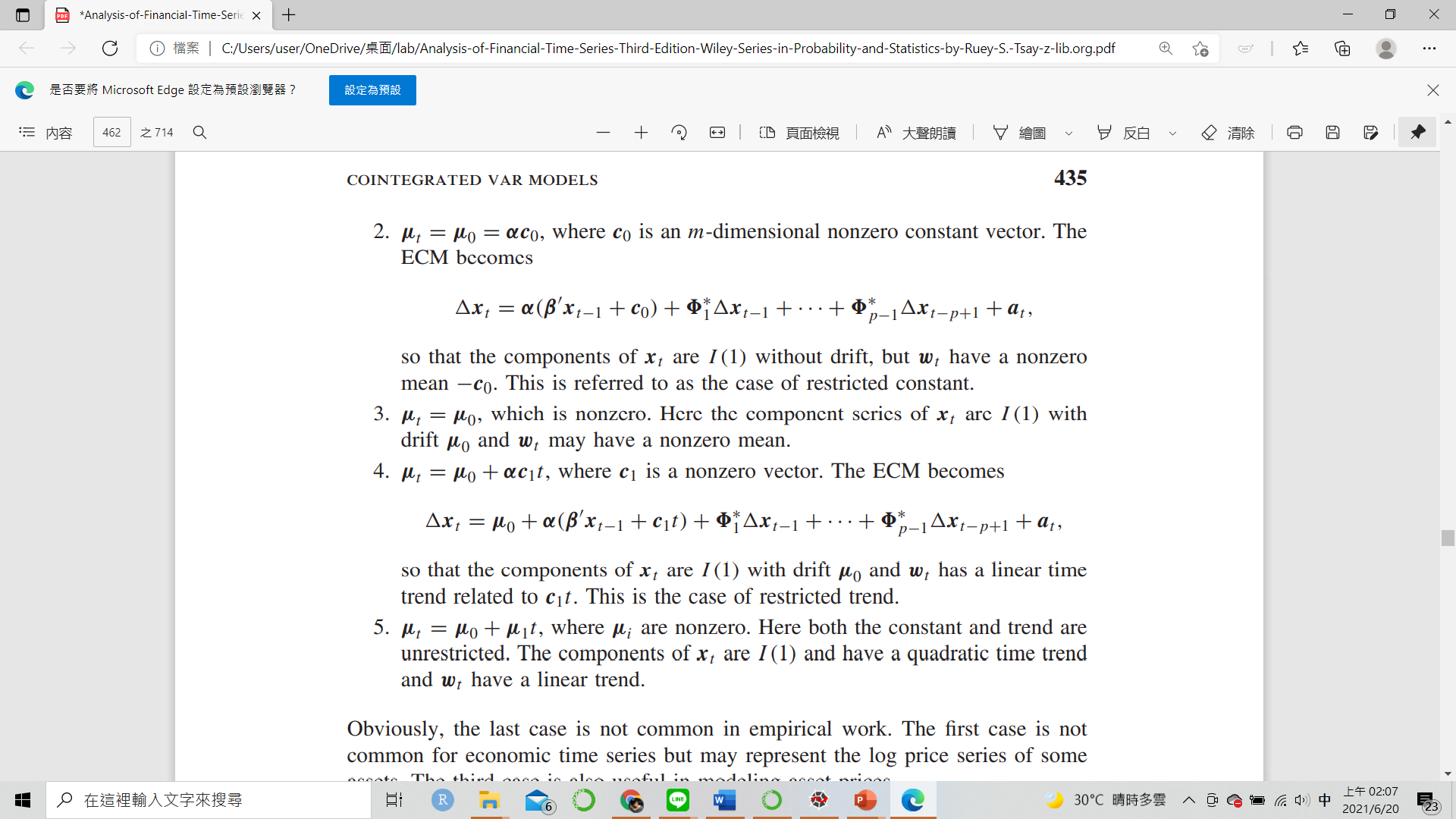 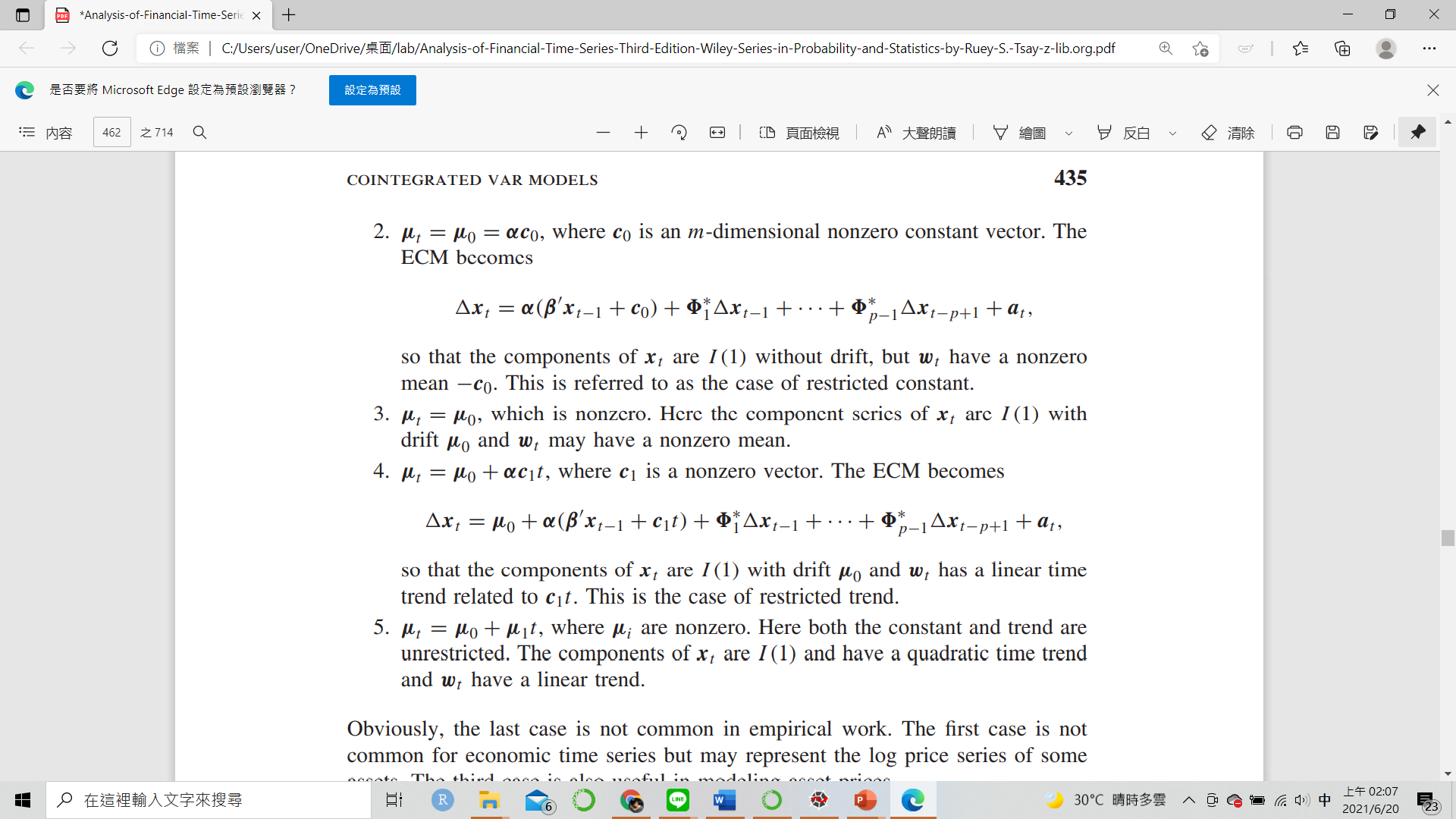 2021/6/28
[Speaker Notes: 1这时的xt为不带drift 的I(1)过程， 定態序列wt=beta‘xt 均值为零。
2.是有特殊形式的非零常数 VECM变成..这时的xt是不带drift的I(1)过程， 但是定態列wt的均值为非零的-c0
3.  即mut是不带特殊结构的非零常数。 这时的xt是带有drift  mu0 的I(1)序列， 且wt非零均值。
4.Mut是线性项的系数有特殊结构的线性函数， VECM变成….这时的xt是带有drift  mu0的I(1)过程， 且wt有非随机的c1t线性趋势项
5.mu0, mu非零。 这是没有约束的线性趋势。 这时的xt都是带有二次时间趋势的I(1)过程，wt 是线性趋势项加定態序列。]
整體流程
ADF test
PACF
Model Checking
Ljung-Box
Order Specification
AIC
BIC
Estimating the Cointegrating Vector
Model Selection
MLE
LSE
Rank>0
drop
Cointegration Test
likelihood ratio test
Rank=0
COINTEGRATED VAR MODELS
Consider a k-dimensional VAR(p) time series xt with possible time trend so that the model is


An error correction model (ECM) for the VAR(p) process xt is
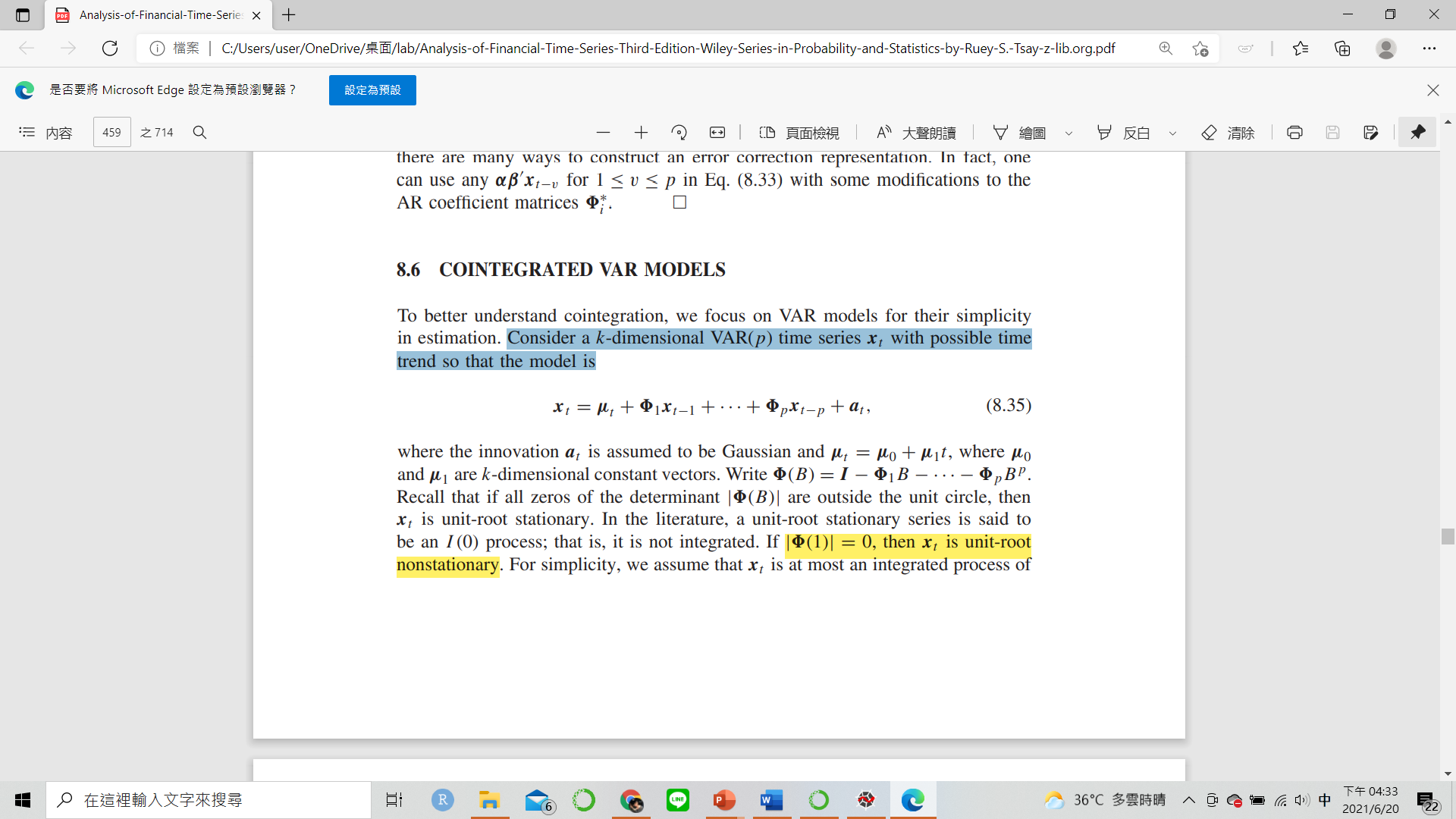 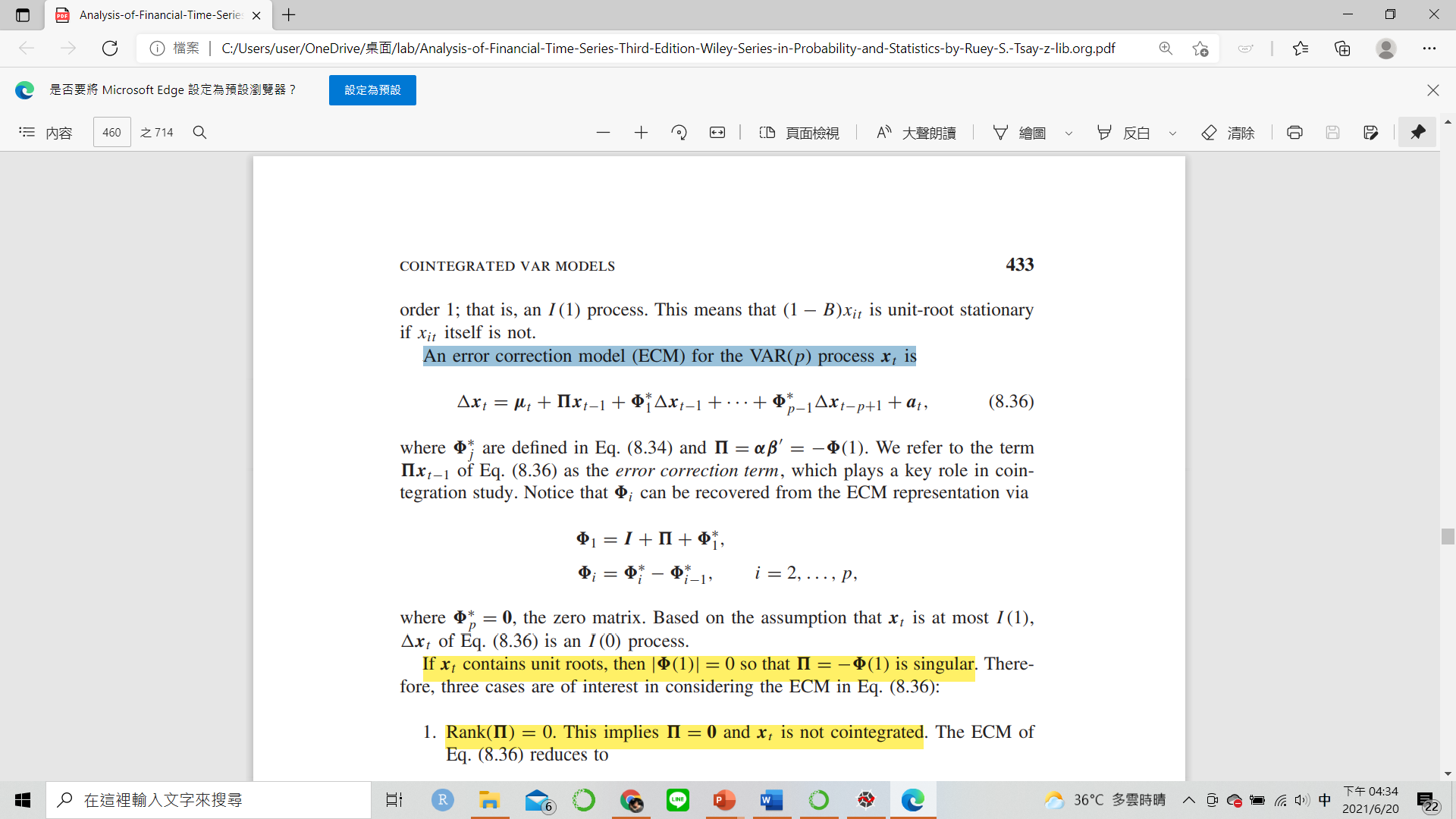 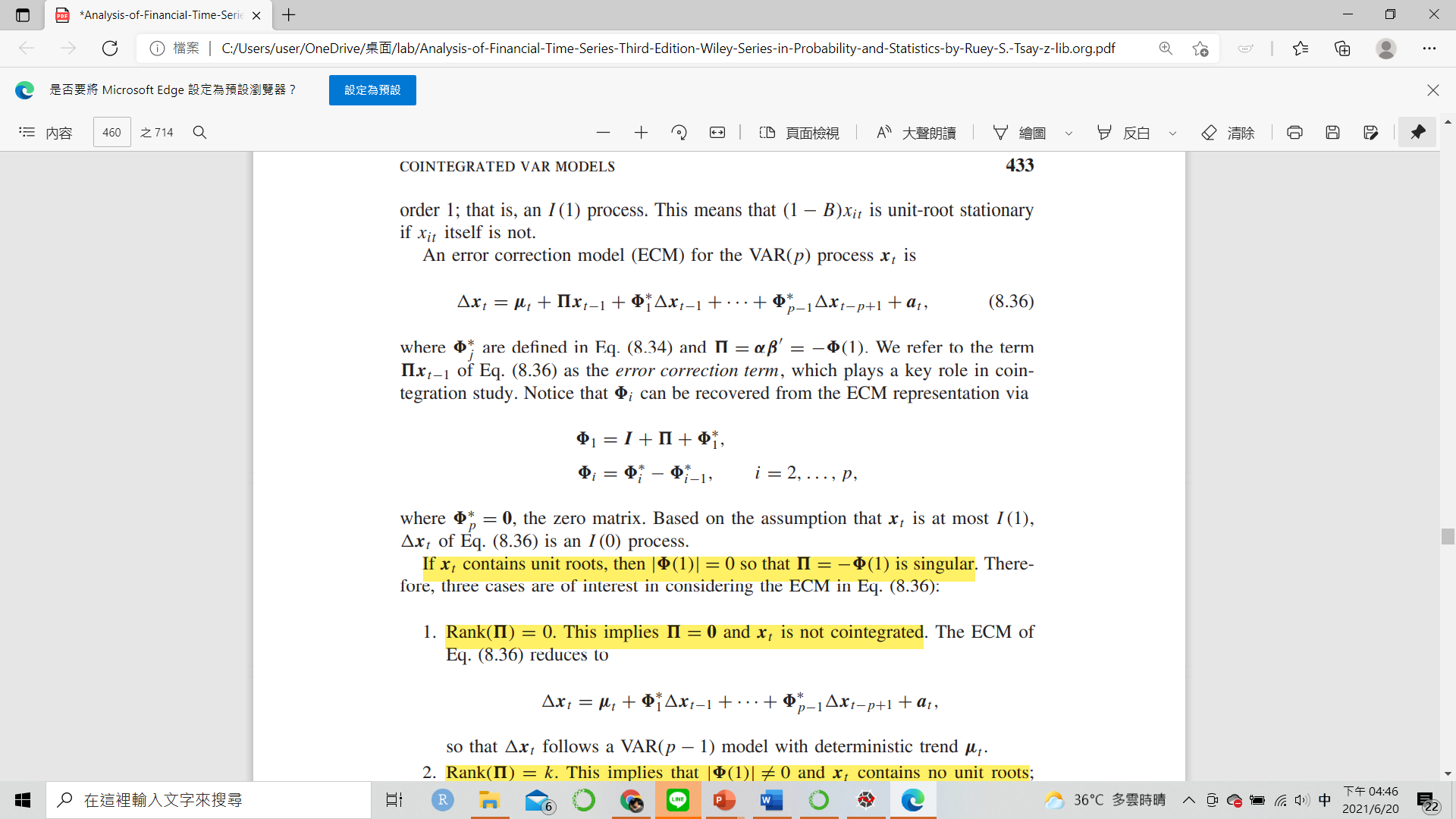 2021/6/28
[Speaker Notes: Xt 是帶有非隨機線性趨勢向的k 維VAR(p)模型]
2021/6/28
[Speaker Notes: 假設xt 是 I1 就表示 XT 是單根非定態 進行一階差分後 就會變成I0 也就是單根定態
那如果xt 有單根 phi1的 det 就會=0 然後pi =-phi1就不是full rank 根據Pi的rank 
分下面三種狀態討論
第一種 rank = 0 隱含pi =0 x 有K個單根 不存在共整合關係 VECM 就會變成下面VAR(p-1)模型
第二種 FULL RNAK  PHI1的DET 不等於0 無單位根 XT 本身就是定態
第三種 0<m = RNAK(PI) <K 這時存在共整合關係]
Cointegration Test
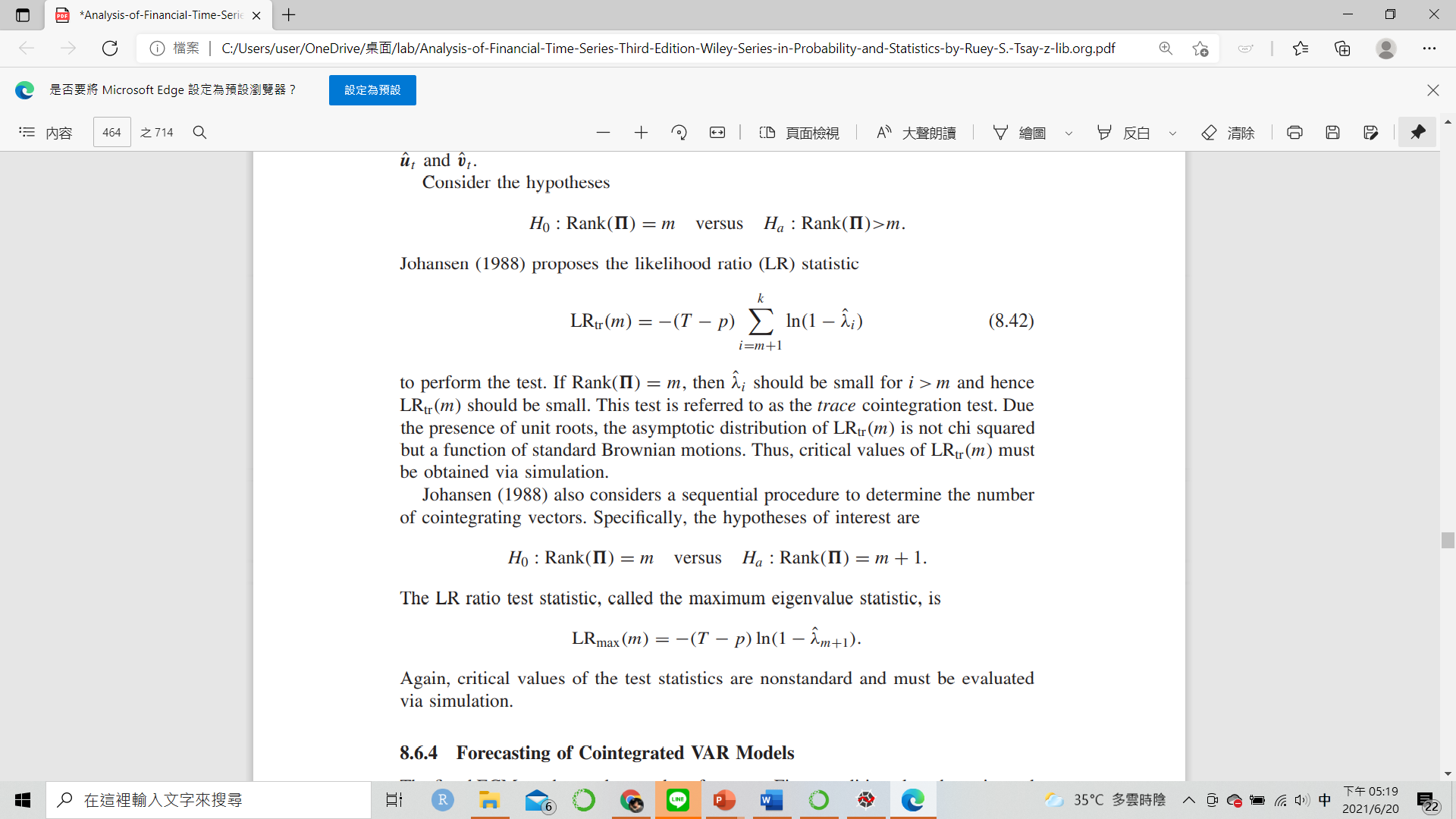 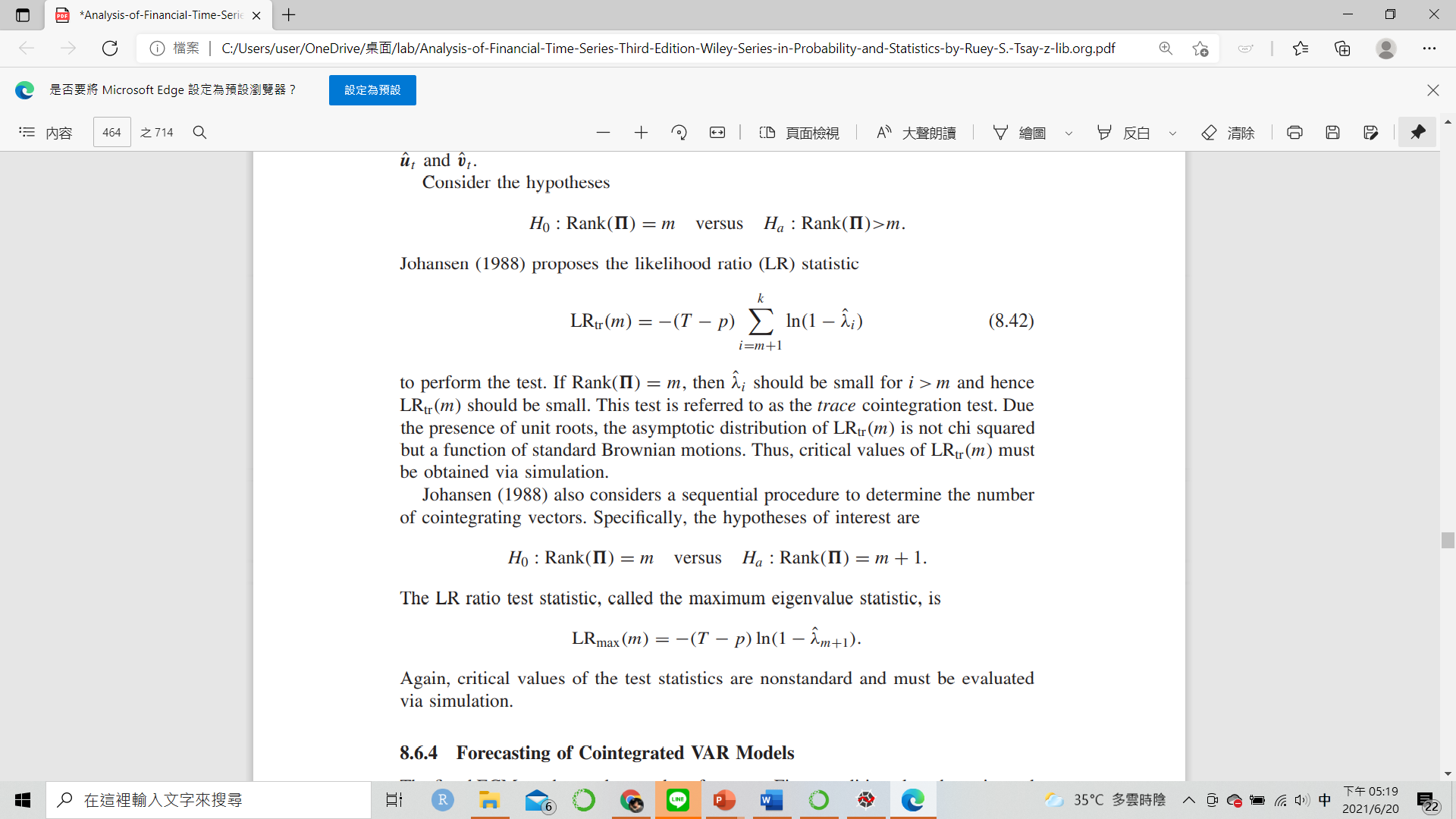 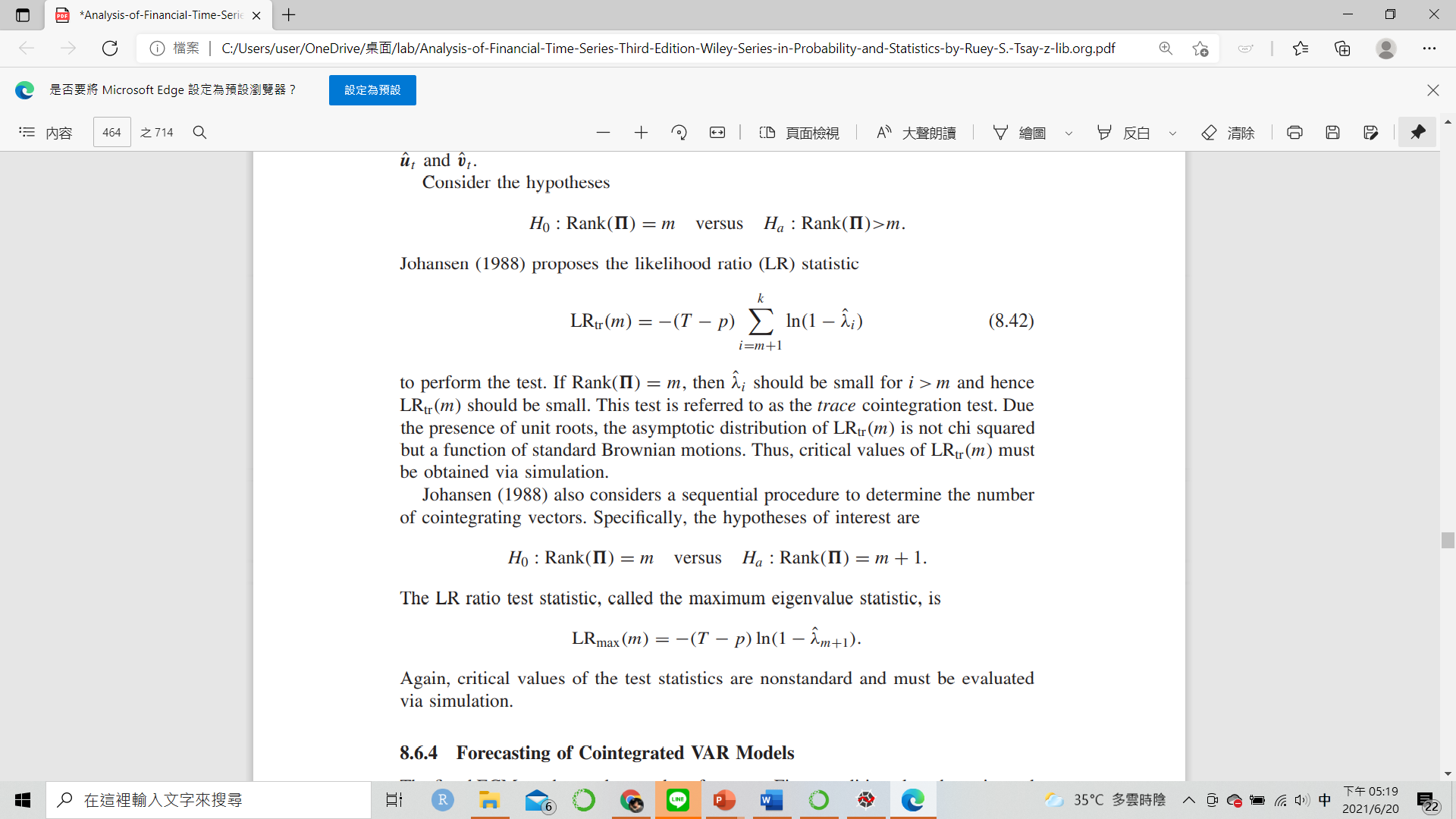 2021/6/28
整體流程
ADF test
PACF
Model Checking
Ljung-Box
Order Specification
AIC
BIC
Estimating the Cointegrating Vector
Model Selection
MLE
LSE
Rank>0
drop
Cointegration Test
likelihood ratio test
Rank=0
Maximum-Likelihood Estimation
This amounts to solving the eigenvalue problem
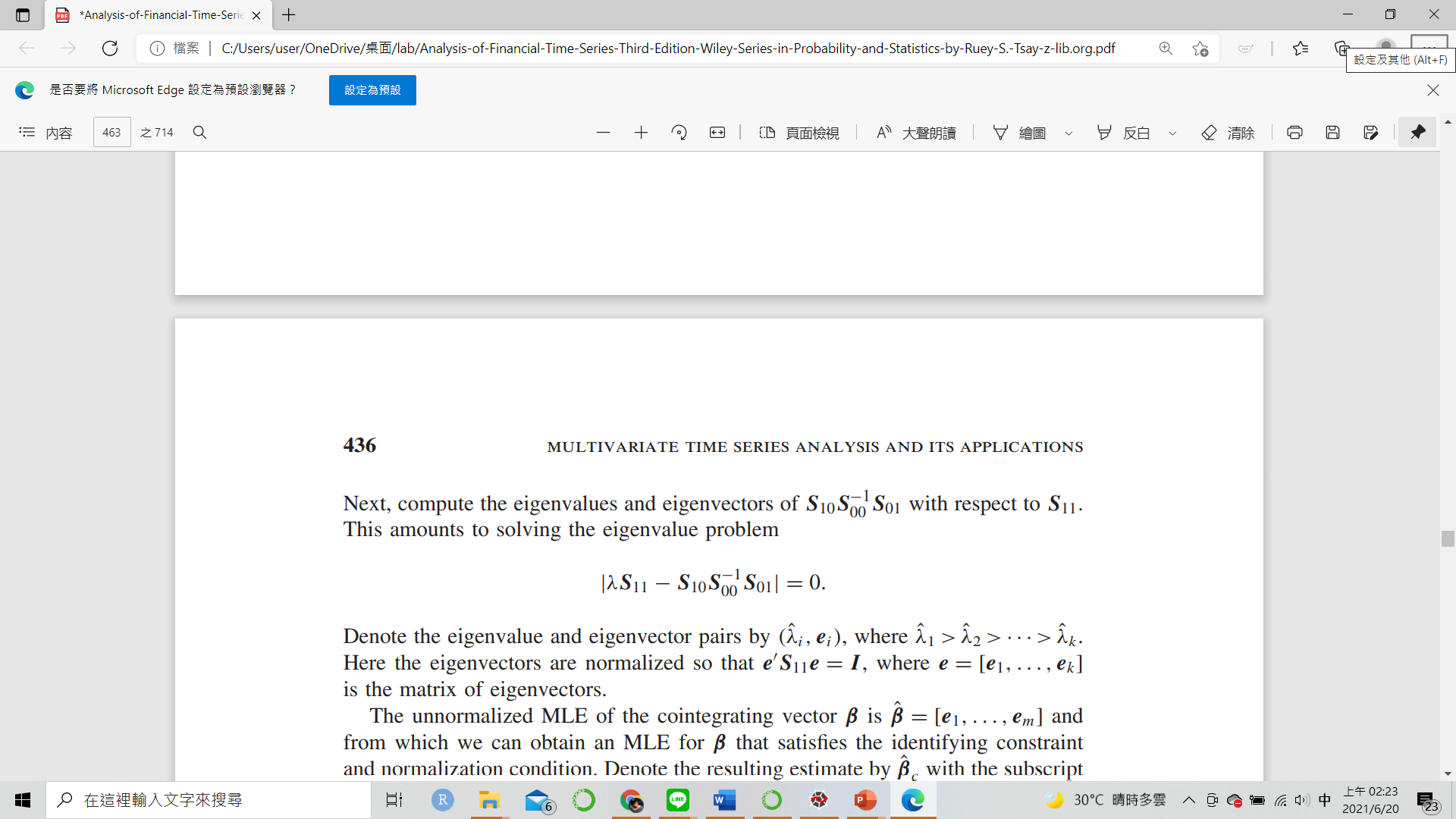 Denote the eigenvalue and eigenvector pairs by
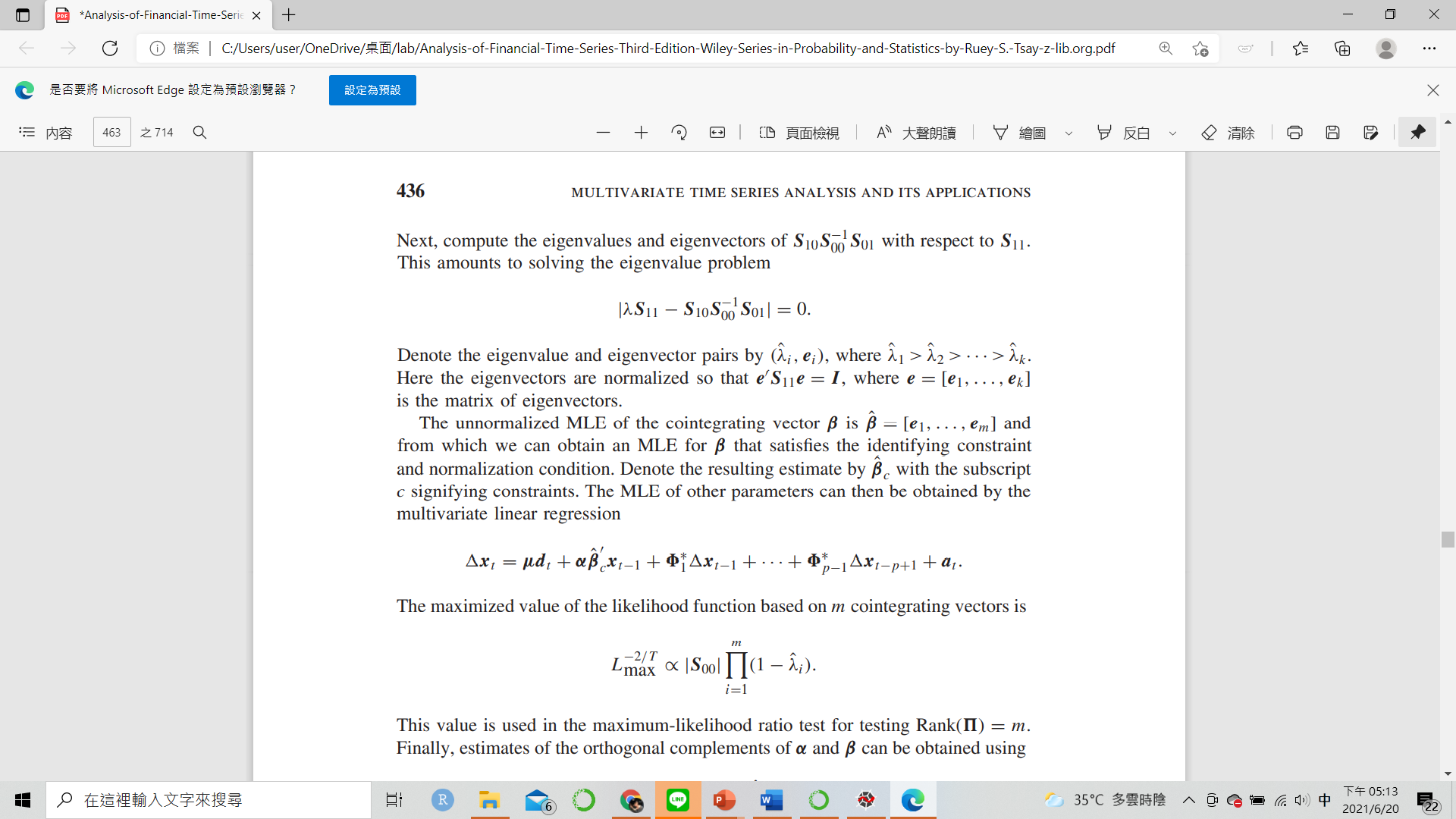 2021/6/28
[Speaker Notes: 蓋四比统计量在零假设下的渐近分布不再服从卡方分布， 其临界值需要用模拟方法。 从H0开始到序贯地进行检验]
Least-Squares Estimation
2021/6/28
整體流程
ADF test
PACF
Model Checking
Ljung-Box
Order Specification
AIC
BIC
Estimating the Cointegrating Vector
Model Selection
MLE
LSE
Rank>0
drop
Cointegration Test
likelihood ratio test
Rank=0
APPENDIX
2021/6/28
COINTEGRATION
Both of them are unit-root nonstationary
They have a linear combination that is stationary
2021/6/28
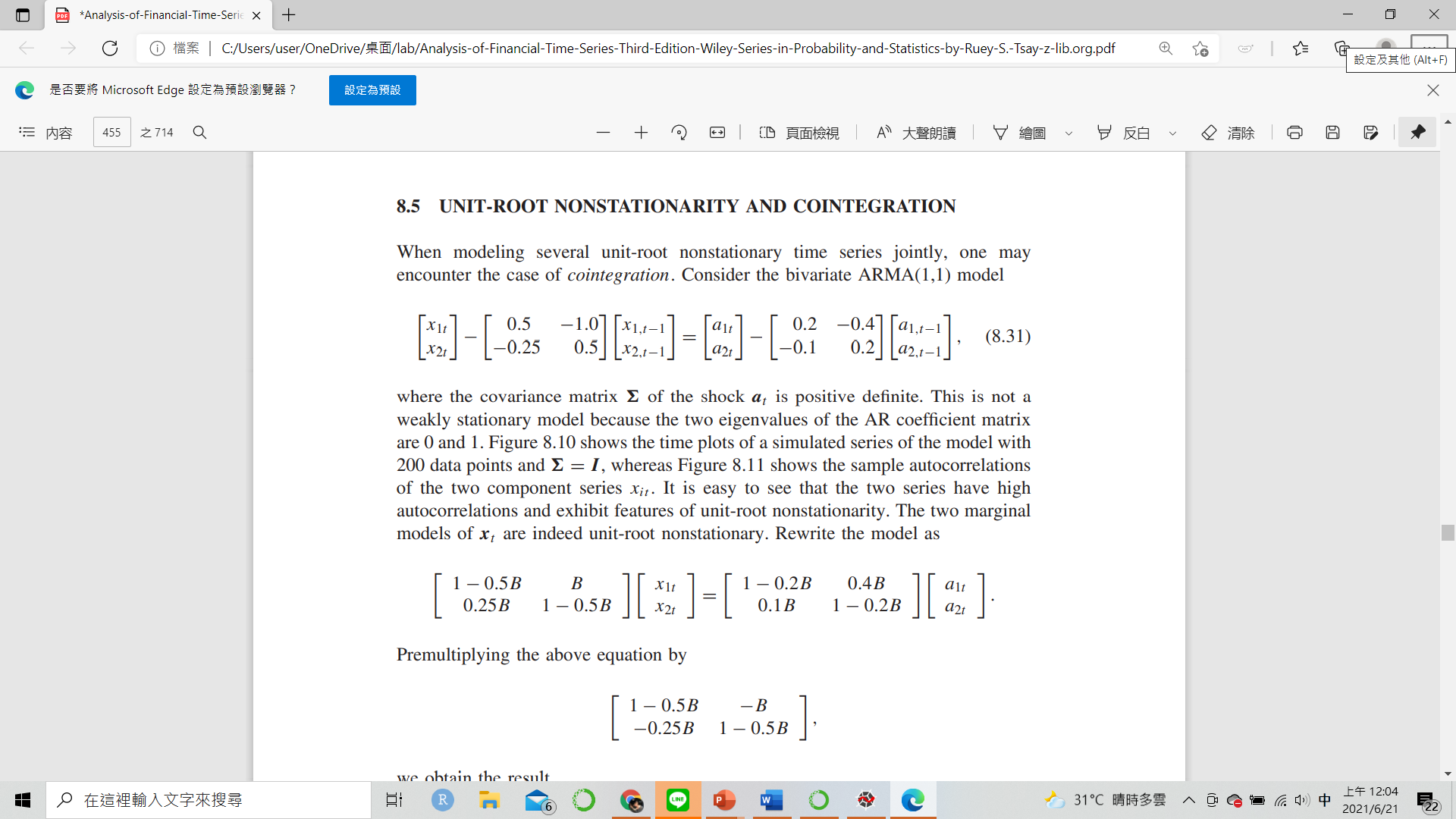 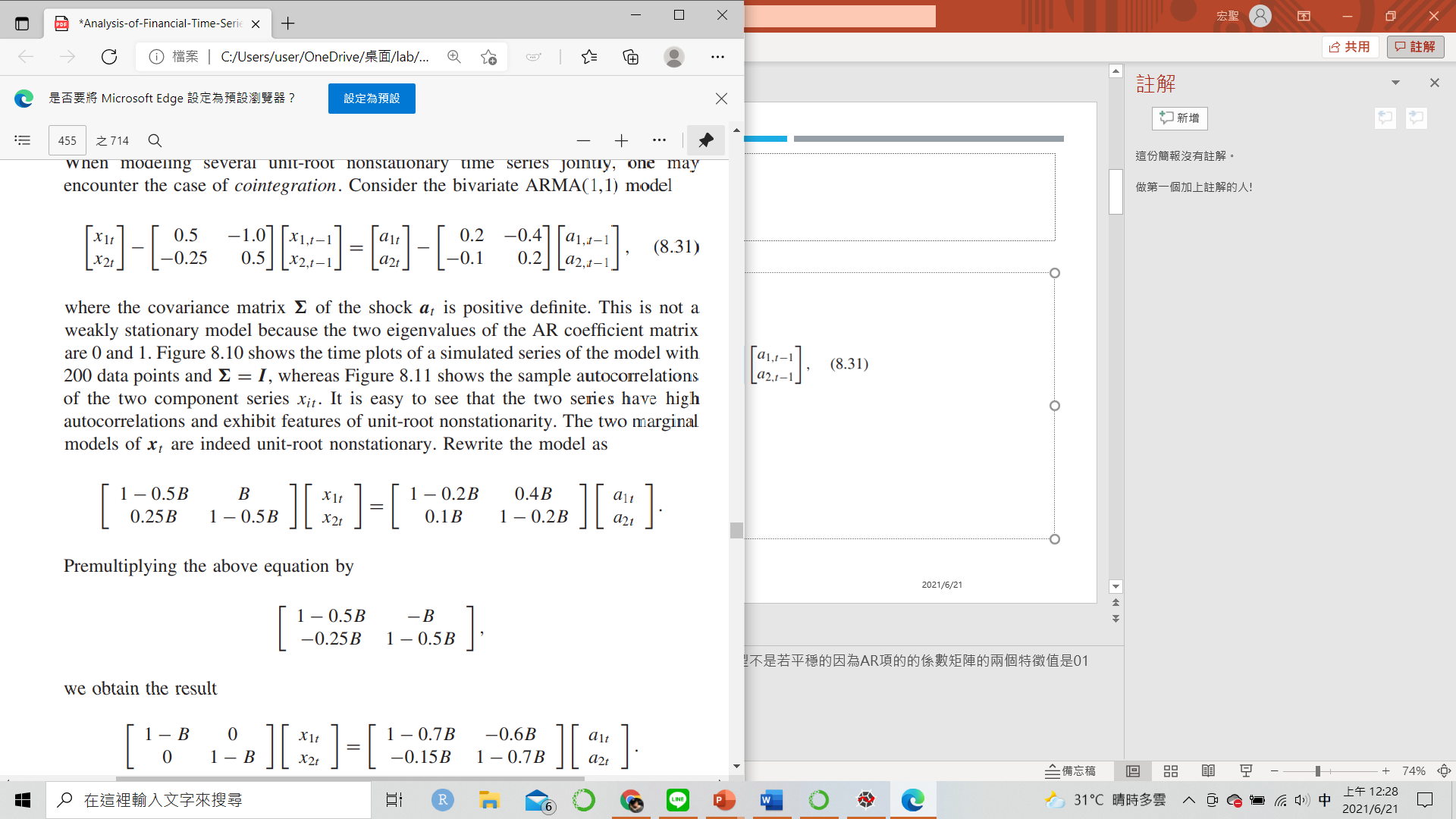 2021/6/28
[Speaker Notes: 這裡先考慮ARMA(11)模型的例子 其中擾動因子at的共變異舉證是正定矩陣 然後這個模型不是弱定態的因為AR項的的係數矩陣的兩個特徵值是01有一個單根

所以要將模型改寫成這個樣子 B 是落後運算子]
because
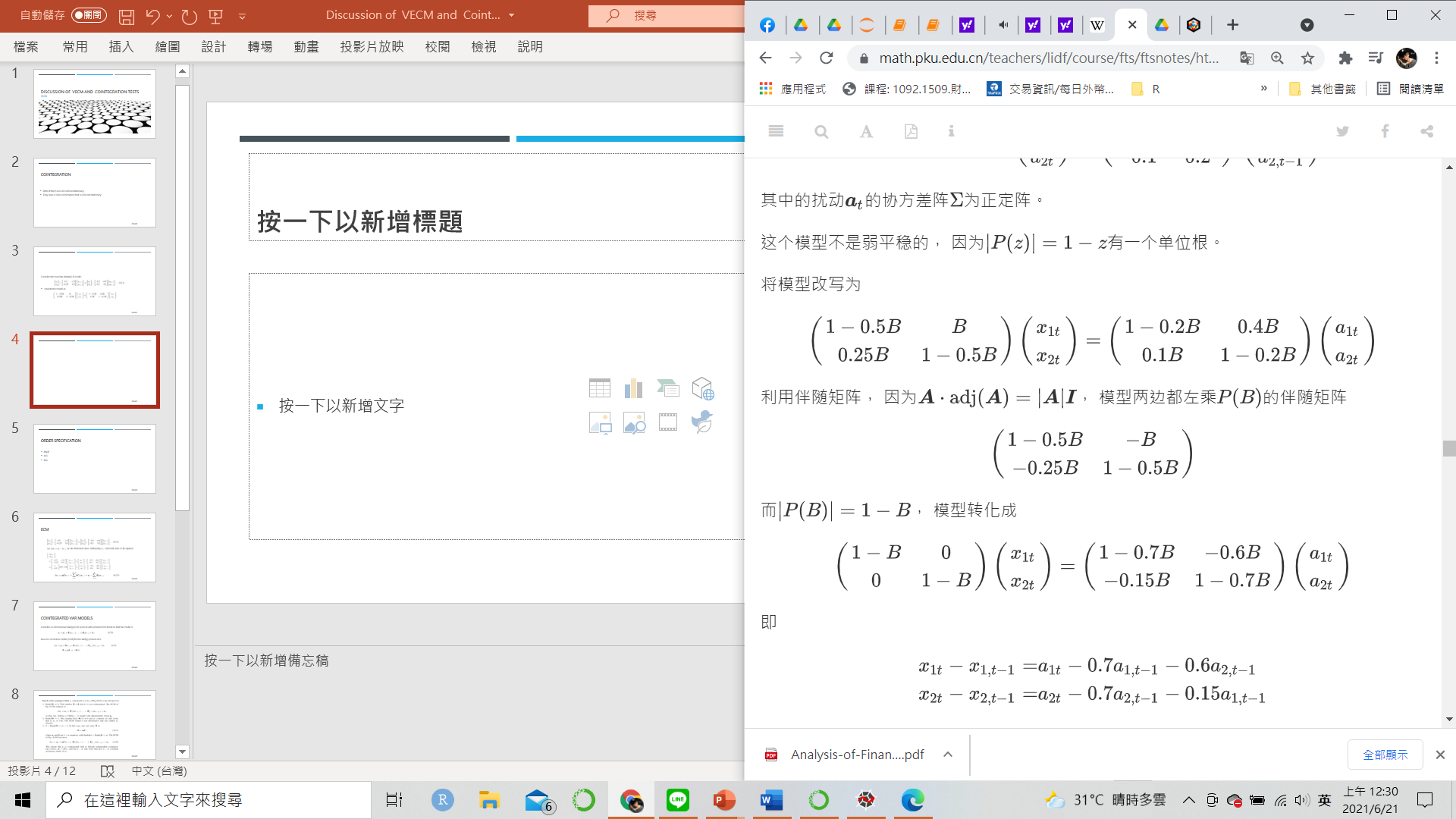 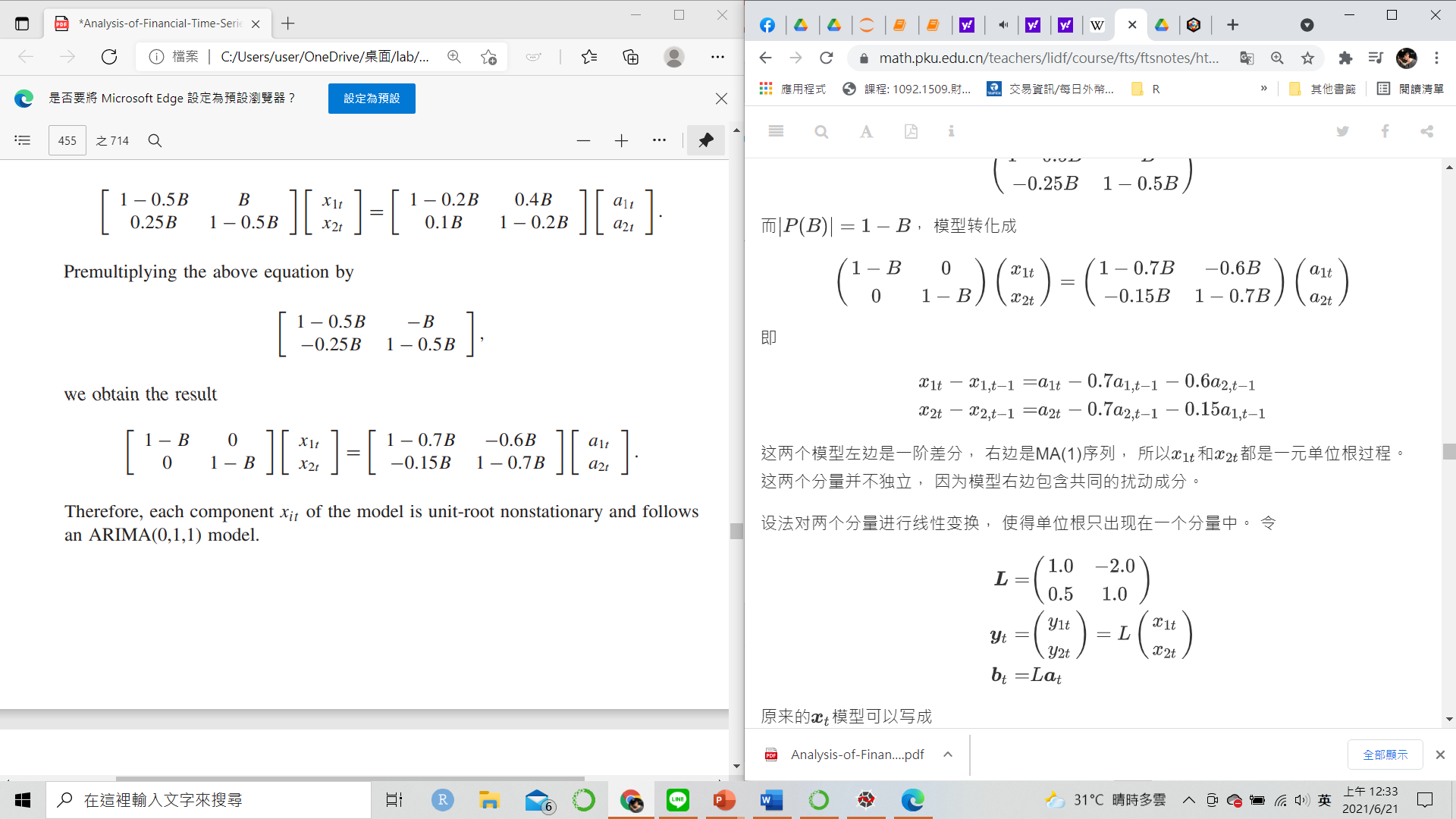 
2021/6/28
[Speaker Notes: 所以我們在左式與又是左邊同乘她的伴隨矩陣 

左邊是一階差分 左邊是MA1 X1t X2t 都是一元單根 但他們彼此間不獨立因為模型右邊包含了共同的干擾項]
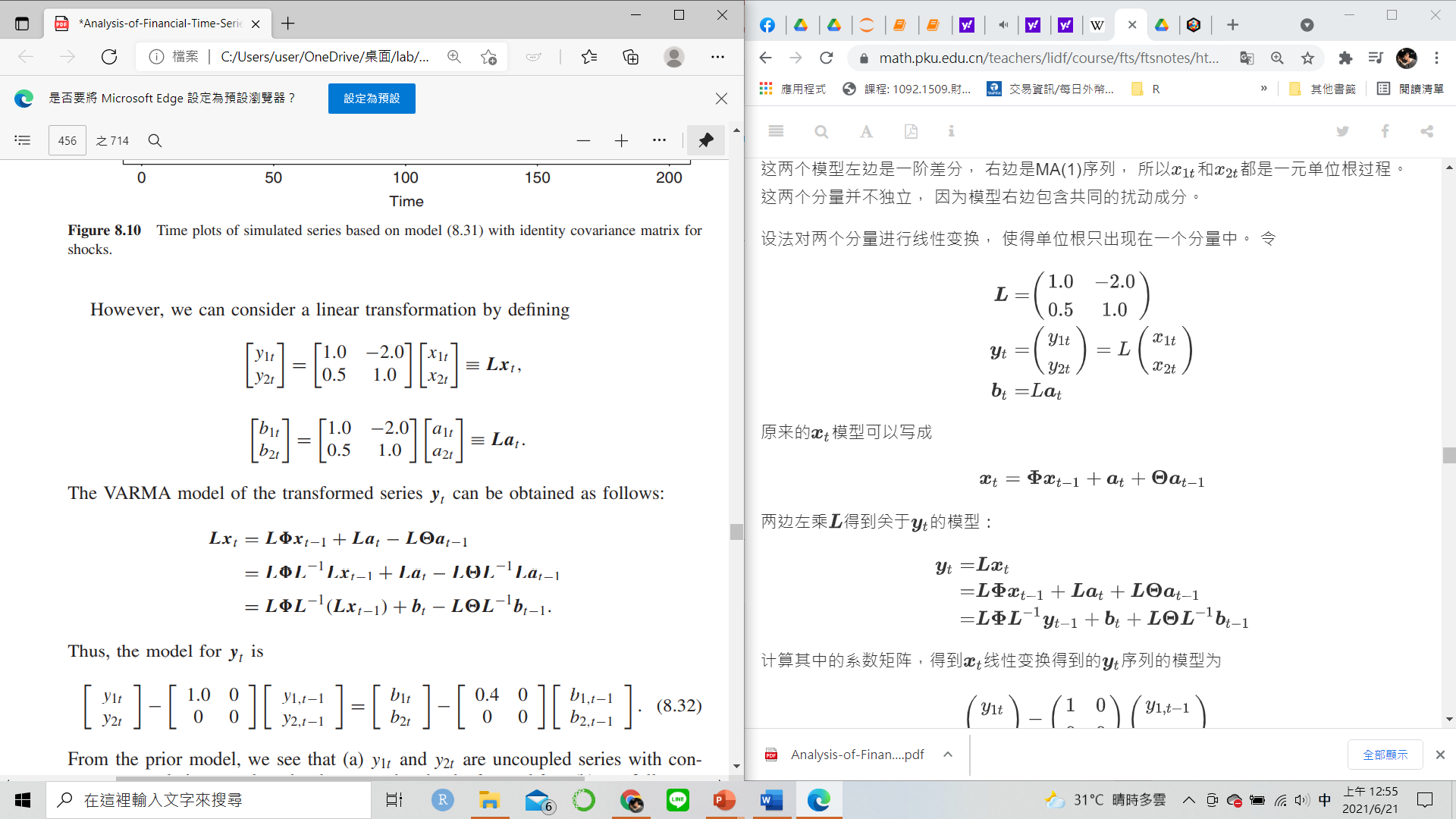 2021/6/28
[Speaker Notes: 可以看出y1t 是ARIMA 然後y2t 是white noise series 已經是弱定態 所以x1t x2存在共整合關係

0.5 1 是共整合向量]
ECM
2021/6/28
[Speaker Notes: 因為在共整合系統中，單根非定態序列比單根的數量多，所以對每個單根非定態序列進行差分以實現定態會導致過度差分。 過度差分會導致 MA 矩陣多項式的單位根問題，進而可能會遇到參數估計的困難。 如果 MA 矩陣多項式包含單根，則稱向量時間序列不可逆]
ECM
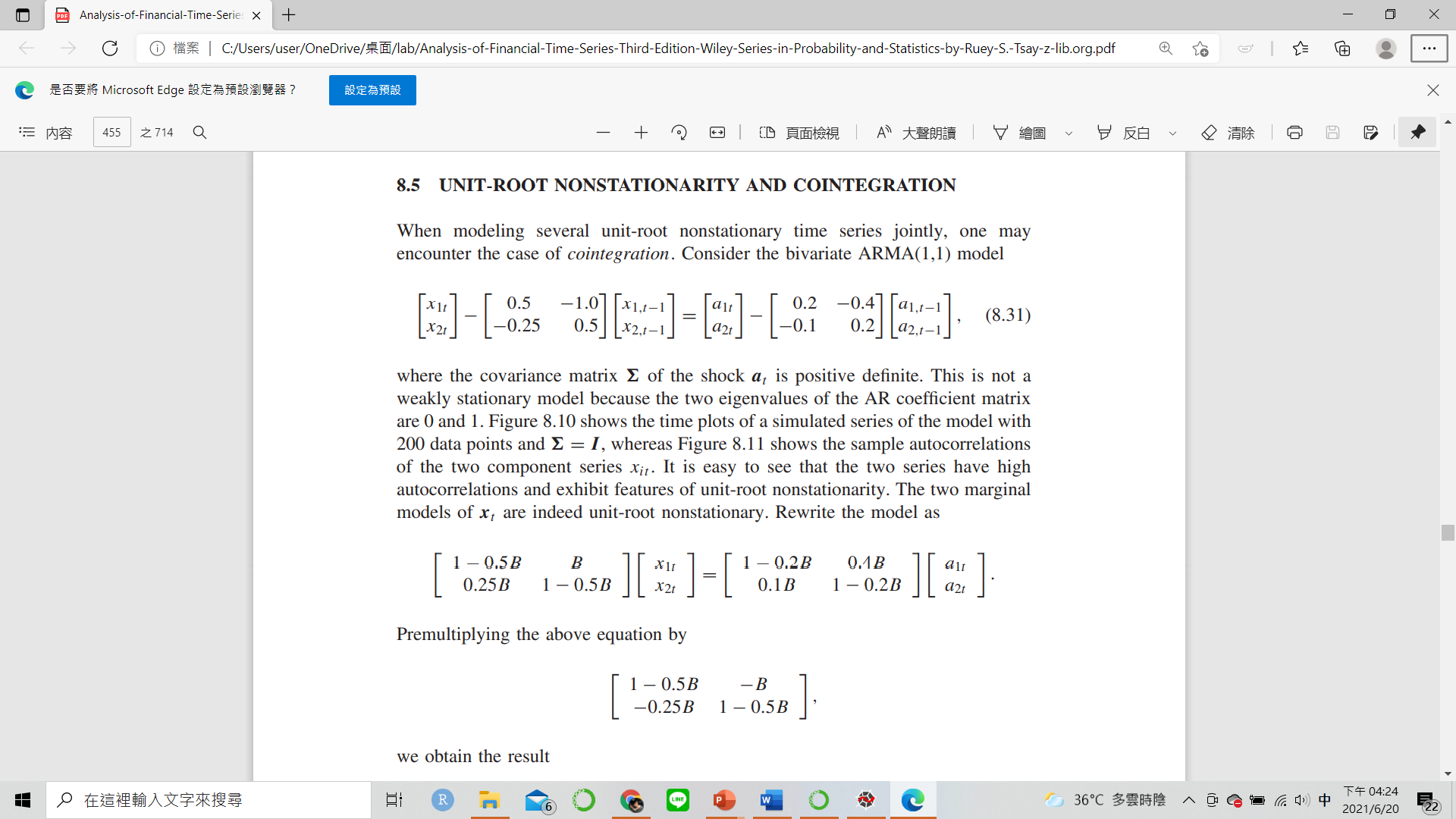 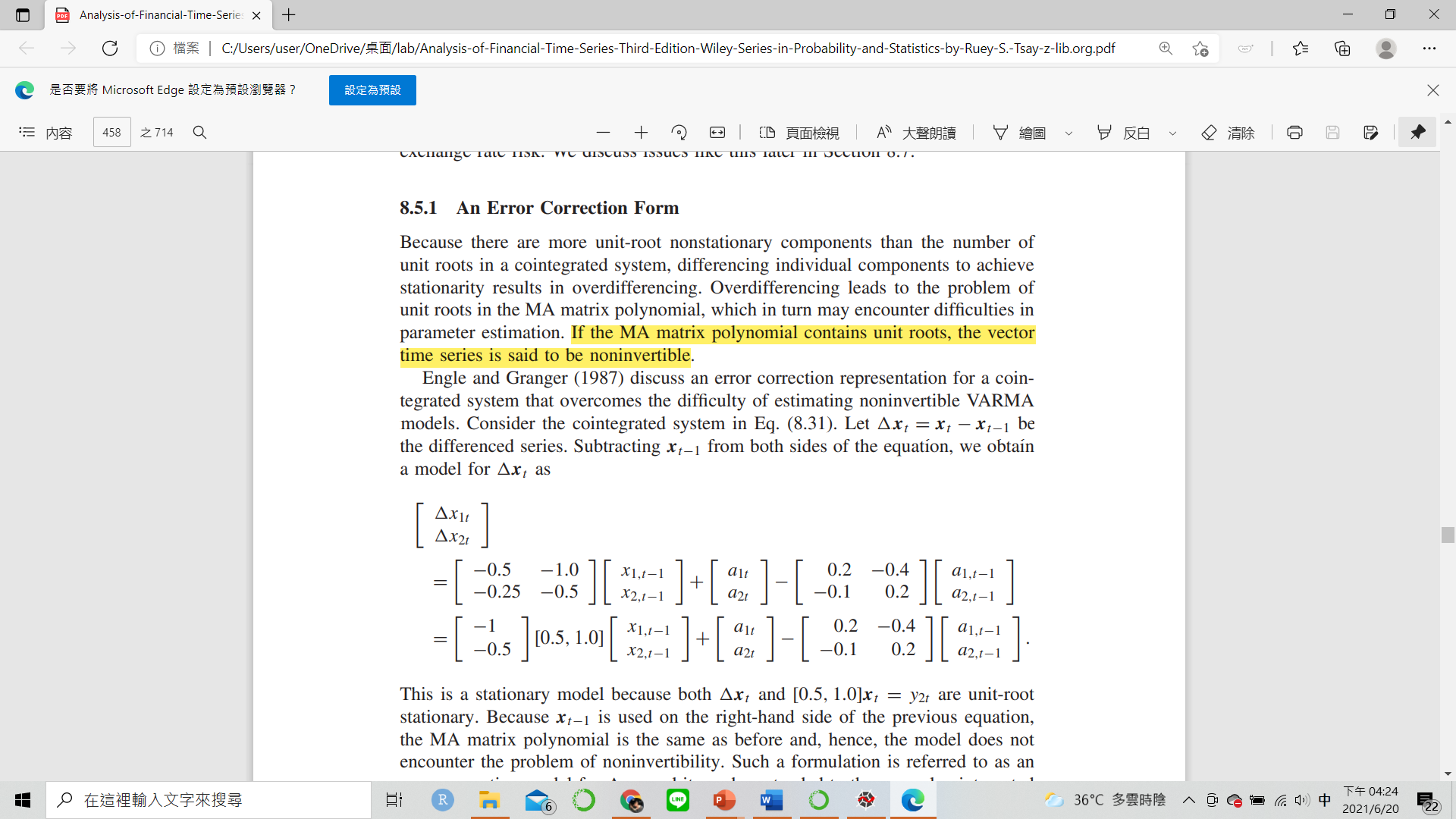 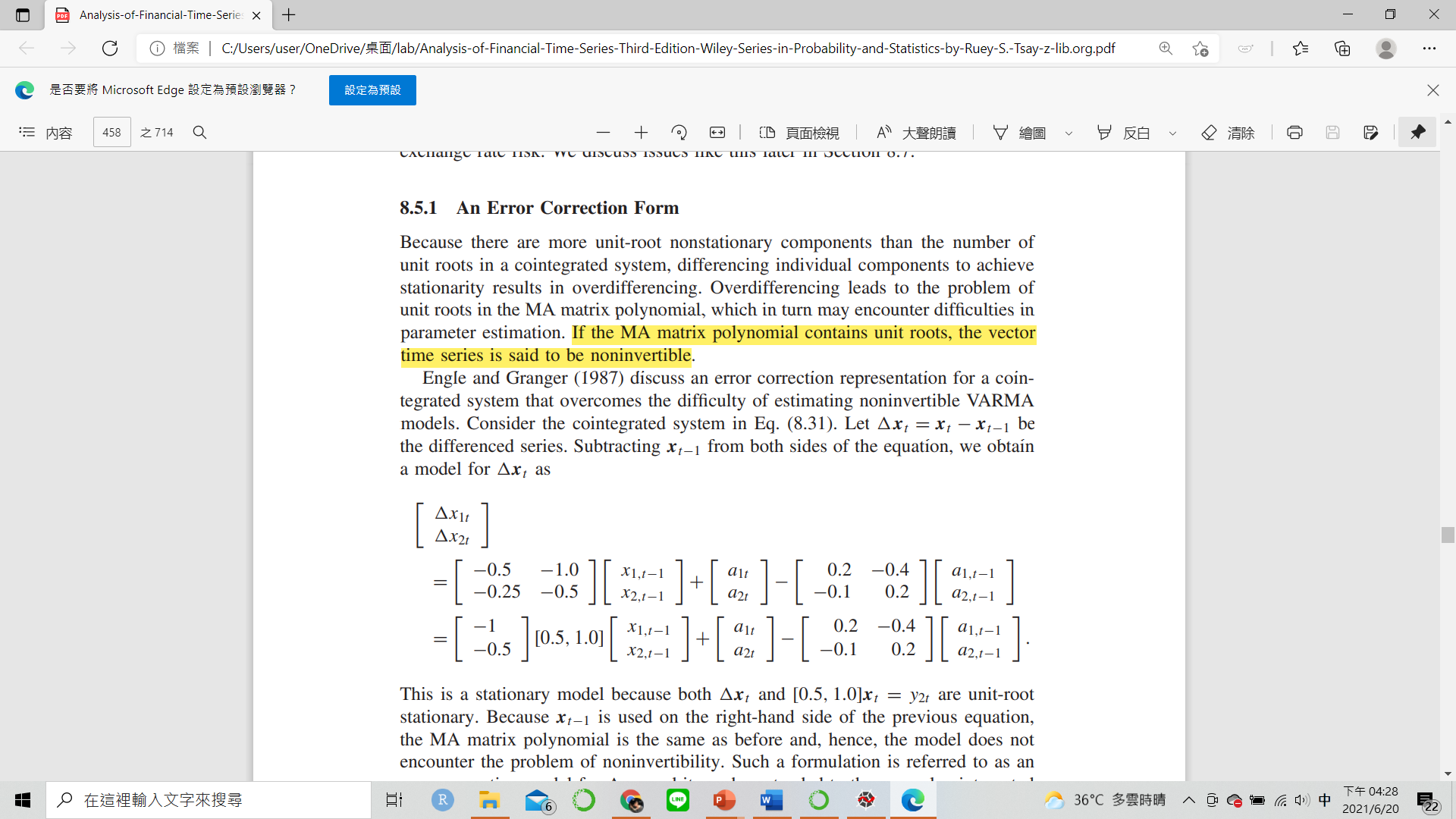 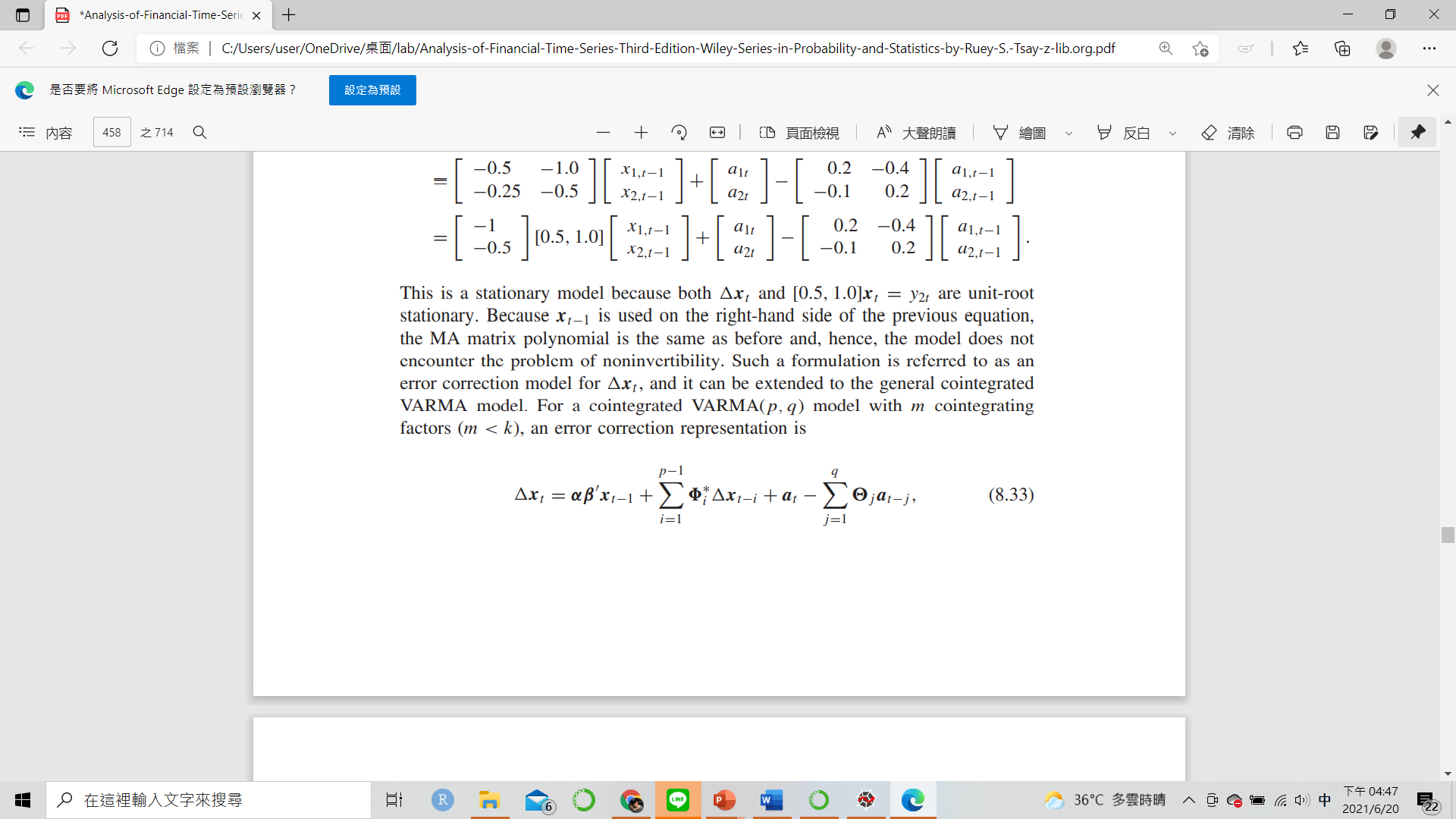 2021/6/28
[Speaker Notes: 0.5 1xt-1 定態 MA不分沒有出現單位根所以不會出現不可逆這樣  這樣就是VECM
也可以推廣到一班的 VARMA 就是8.33]
ECM
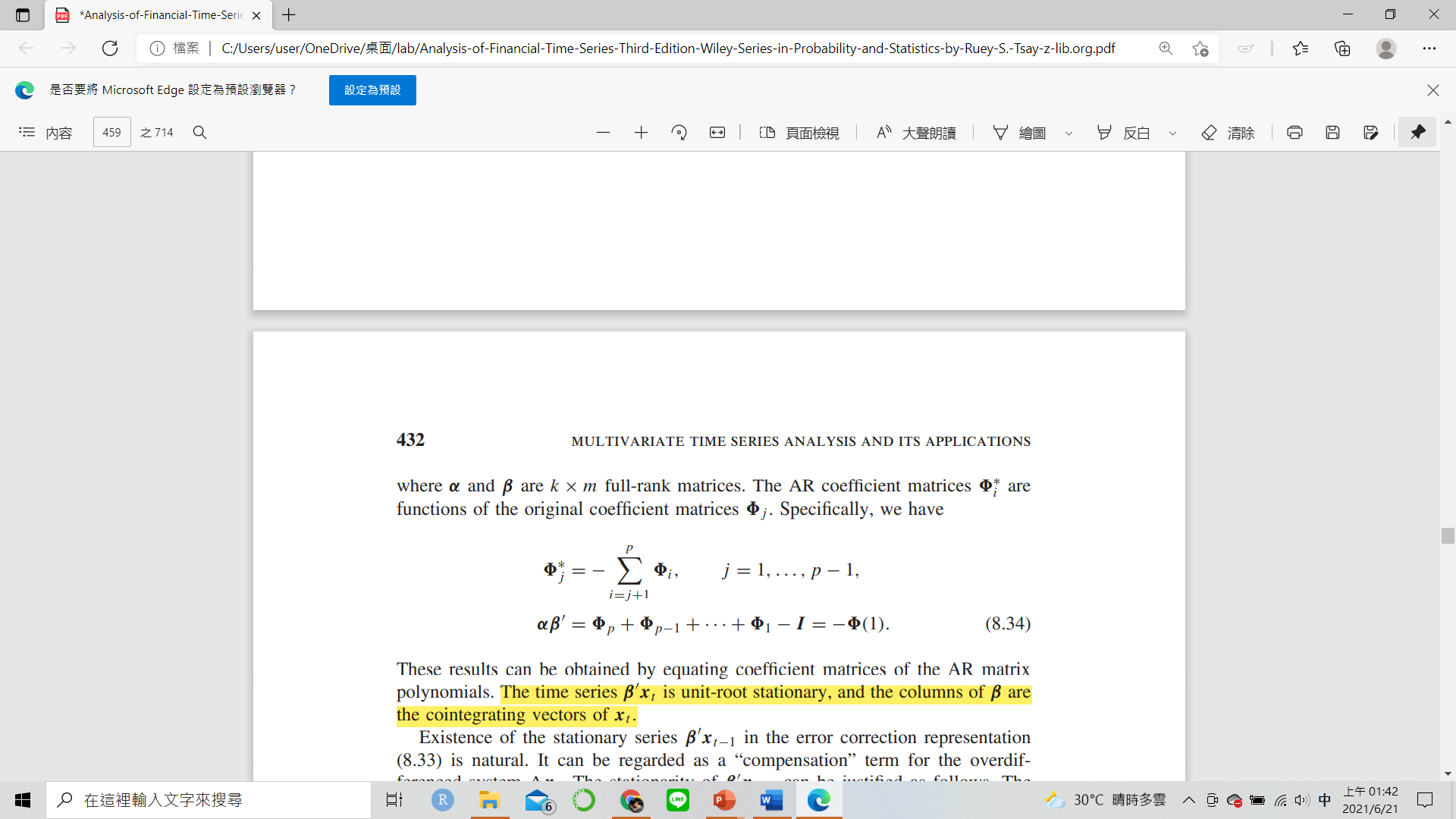 2021/6/28
[Speaker Notes: Alpha 根 beta 還有phi star 都是depend on原來AR部分的係數矩陣phi
關西長這樣]
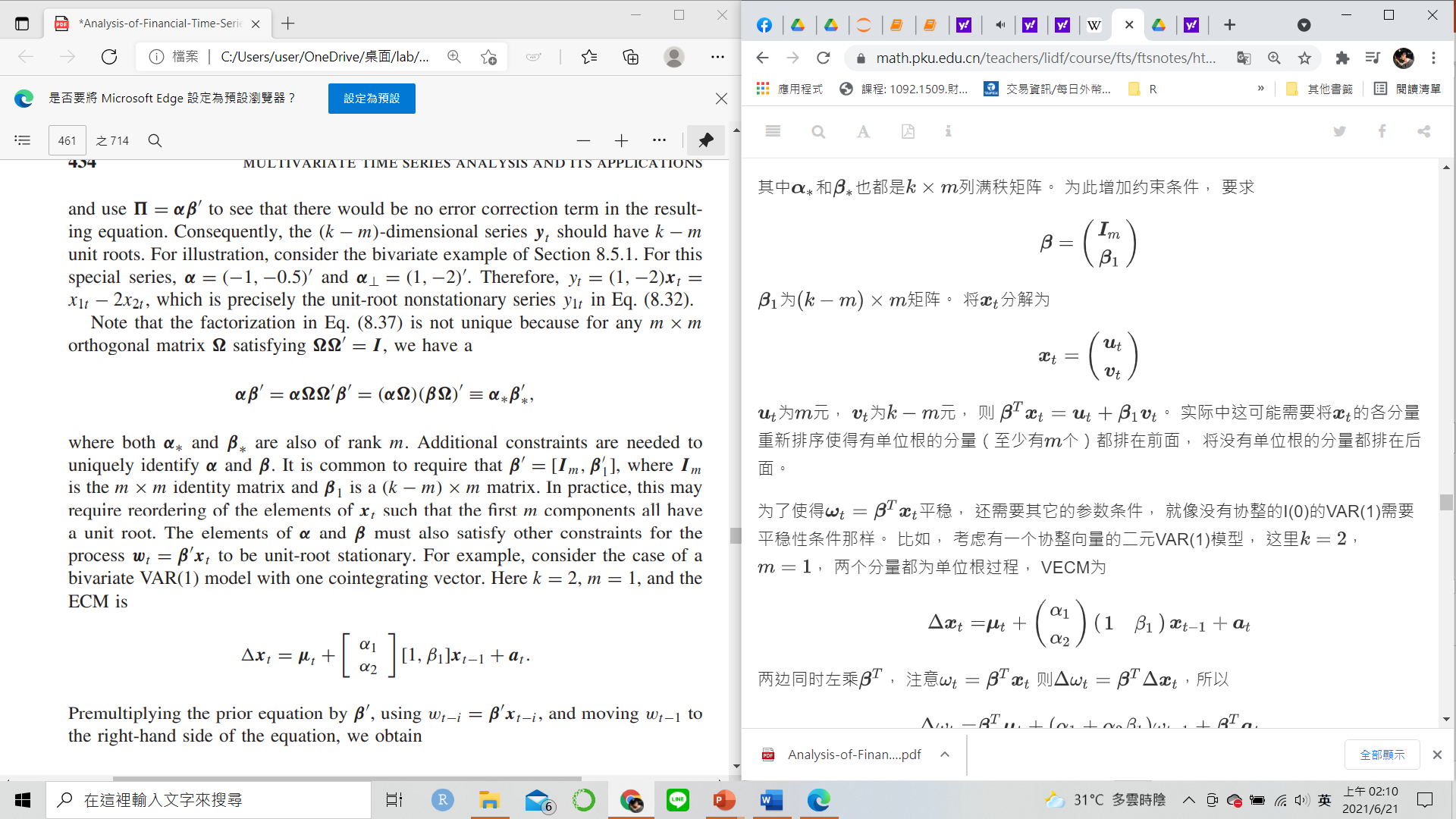 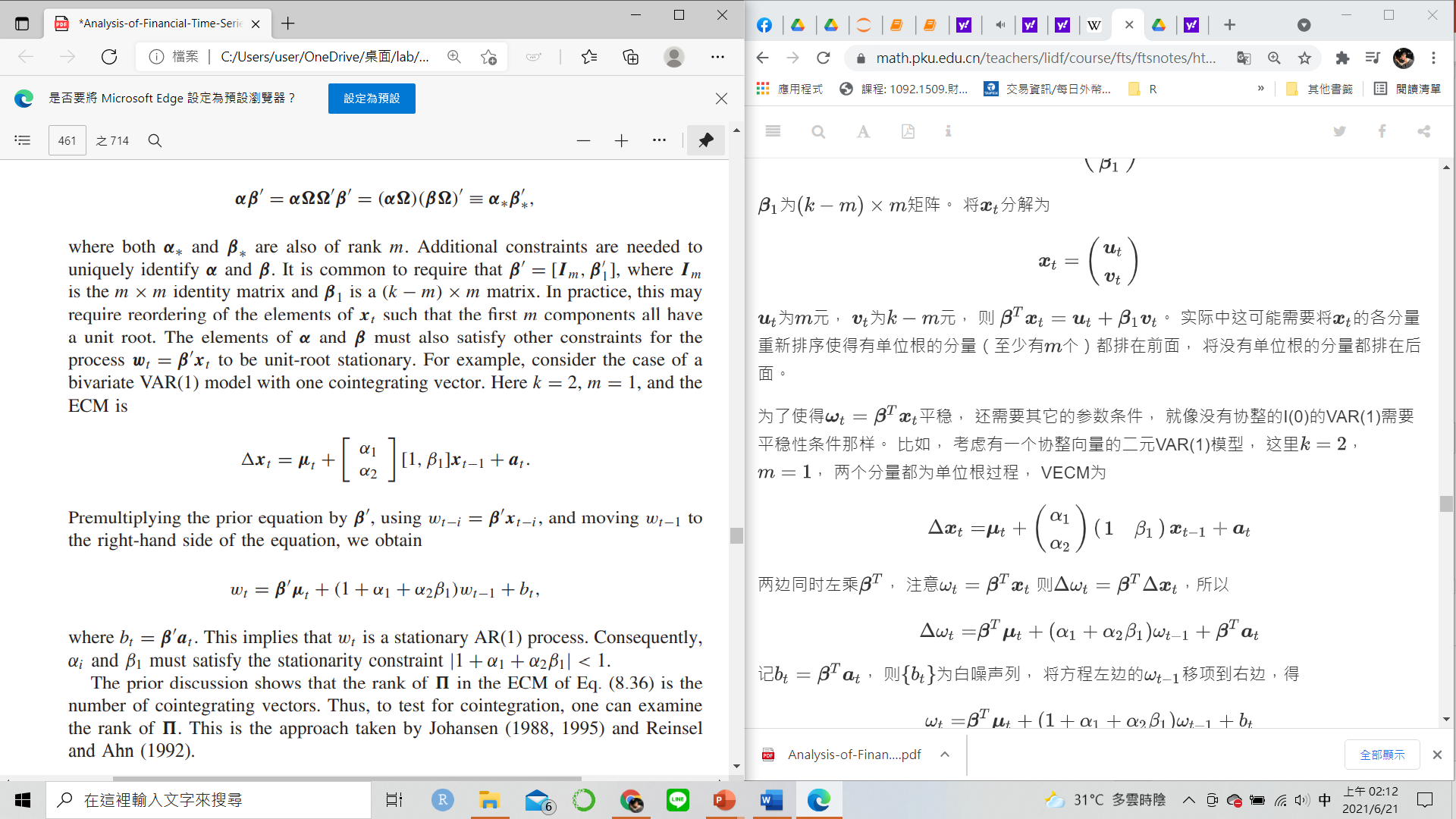 2021/6/28
[Speaker Notes: Pi = alpha beta ‘ 所以可以將奇奇異質分解 但不為一 所以要再加上限制條件
所以VECM 模型可以寫成這樣
兩邊同時左成brta’ 
Bt 是white noise series]